21st Century Employability Skills
Rajinder Gill 
21st Century Skills Director
New World of Work, Feather River College
Partnerships
Partners Include:

CA Community Colleges Chancellor’s Office
Foundation for CA Community Colleges
National Association for Community College Entrepreneurship 
Mozilla Foundation 
MDRC National Research Group
CalHR 
Jobs for the Future
New World of Work:

       Funded by the California Community College Chancellor's Office through the Doing What Matters Initiative. Collaborates with employers, workforce development boards, educators, and research organizations across the country to build 21st Century Employability Skills
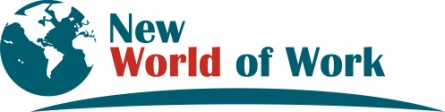 Connecting Educators, Employers, & Students: Ranker Interview
https://www.youtube.com/watch?v=OYMSJa9i5cc
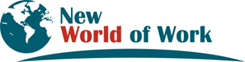 New World of Work Timeline
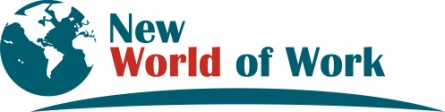 Timeline of the New World of Work
2012
2013
Started in 2012 at Feather River College through CTE/EWD program

Career development research and futurist projections on emerging “knowledge” or “human” economy: work skills that can’t be automated, growing focus on freelance/contract work
Skills panels were conducted to align  research with input from employers, recruiters, educators and students

Created the “Top 10” list of essential 21st Century Employability Skills
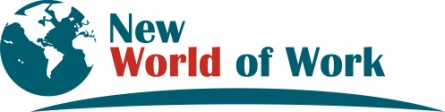 “Top 10” 21st Century Skills
Adaptability
Analysis/Solution Mindset
Collaboration
Communication
Digital Fluency
Entrepreneurial Mindset
Empathy
Resilience
Self-Awareness
Social/Diversity Awareness
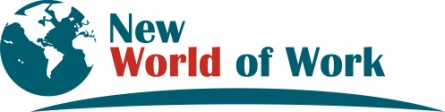 21st Century Skills: Fast Track to the Future
Go by many names: 
	Competencies, cross-disciplinary skills, college/career readiness skills, transferable skills, employability skills, and soft skills.

What they are:
	Knowledge, work habits, and character traits necessary to succeed in this rapidly changing world.

The good news:
	Just like any other subject, 21st Century Skills can be taught, practiced, and incorporated into everyone’s life.
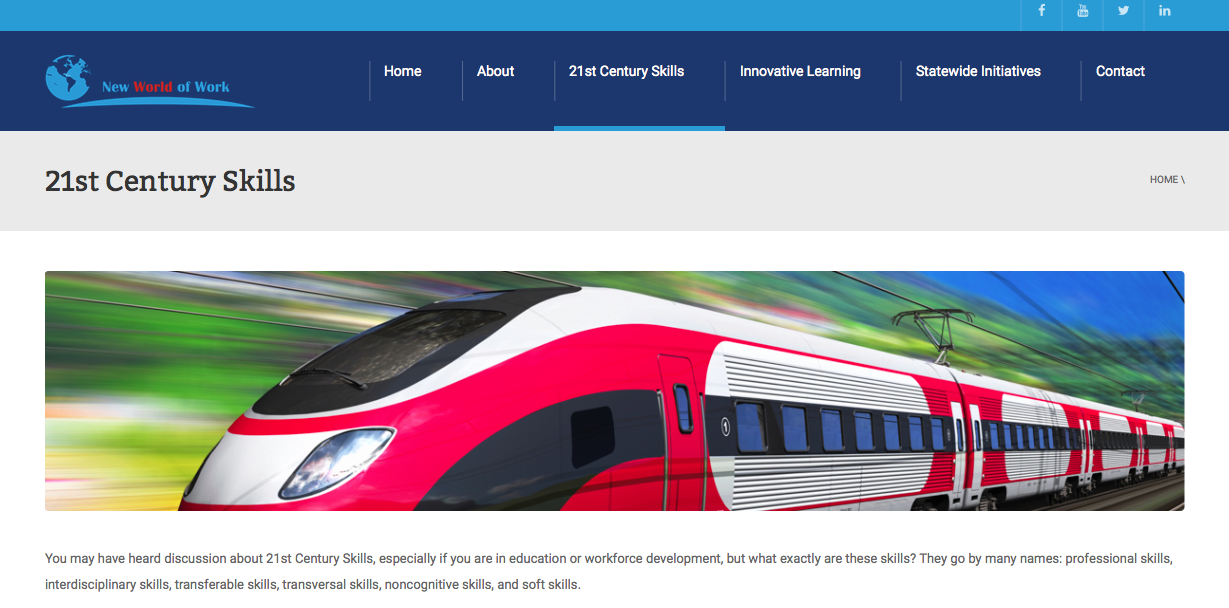 Timeline of the New World of Work
2014
2015
Lessons first tested with over 200 students at Feather River College in conjunction with workplace learning

The NWoW website was created to host all modules with free download access 
       www.newworldofwork.org

IDRC grant allowed expansion to a pilot of 10 partner community colleges, just added 3 additional colleges
Funding from Adult Education, CTE, and EWD grants, used to create 2 modules per skill, for a total of 20 lessons

Each module contains a lesson plan for instructors,  presentation, a “what not to do” video teaser or longer video assessment, and handouts
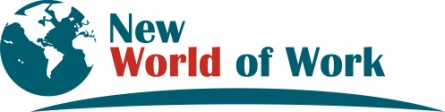 Current Curriculum Pilot in California
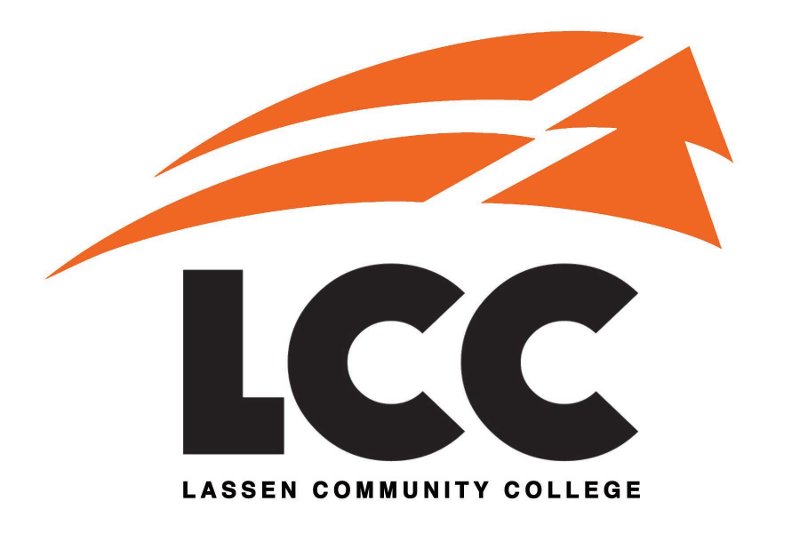 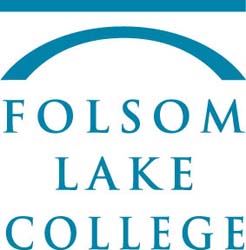 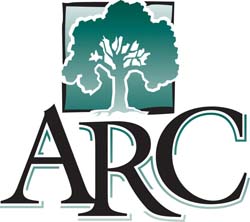 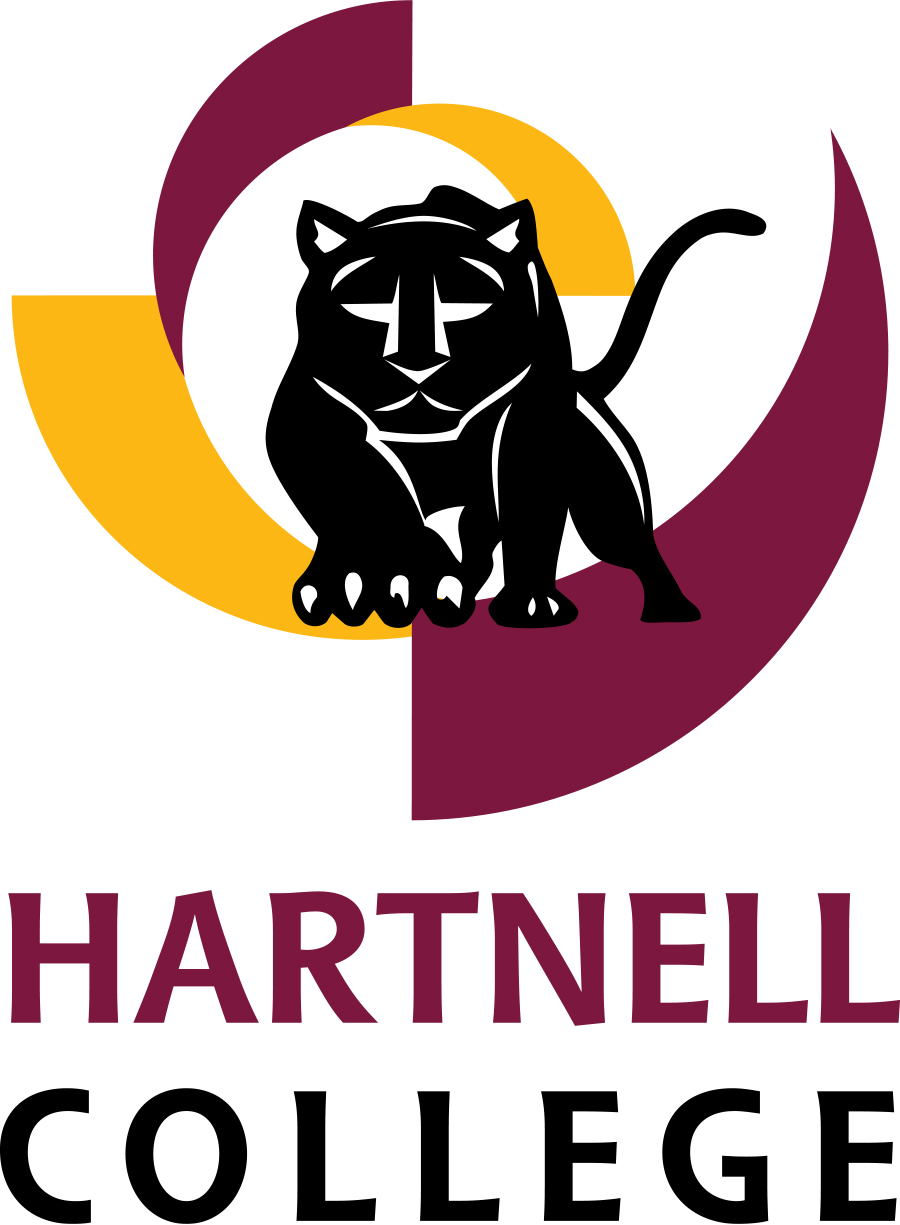 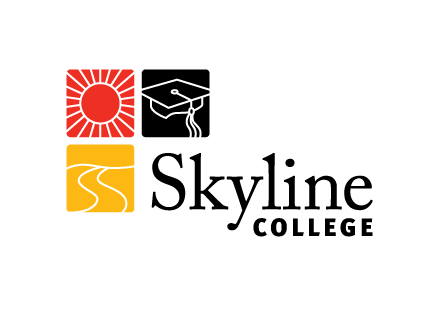 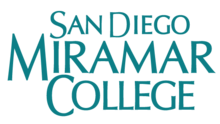 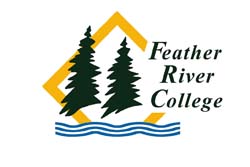 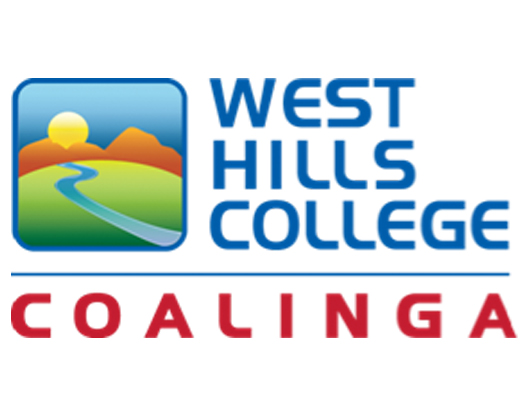 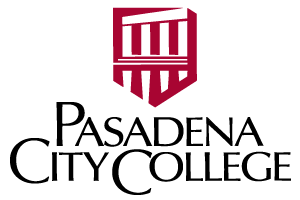 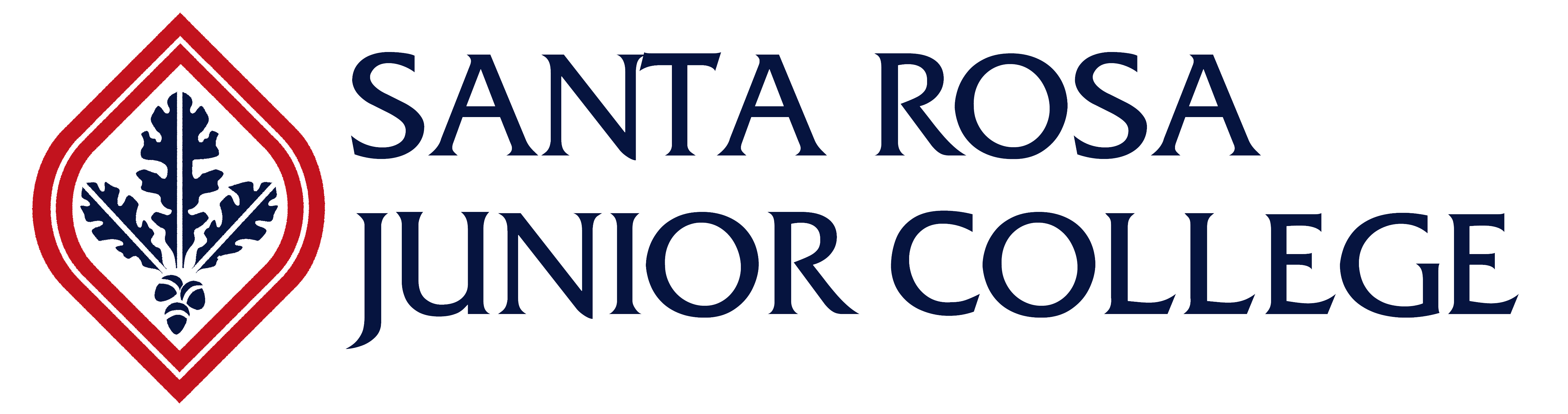 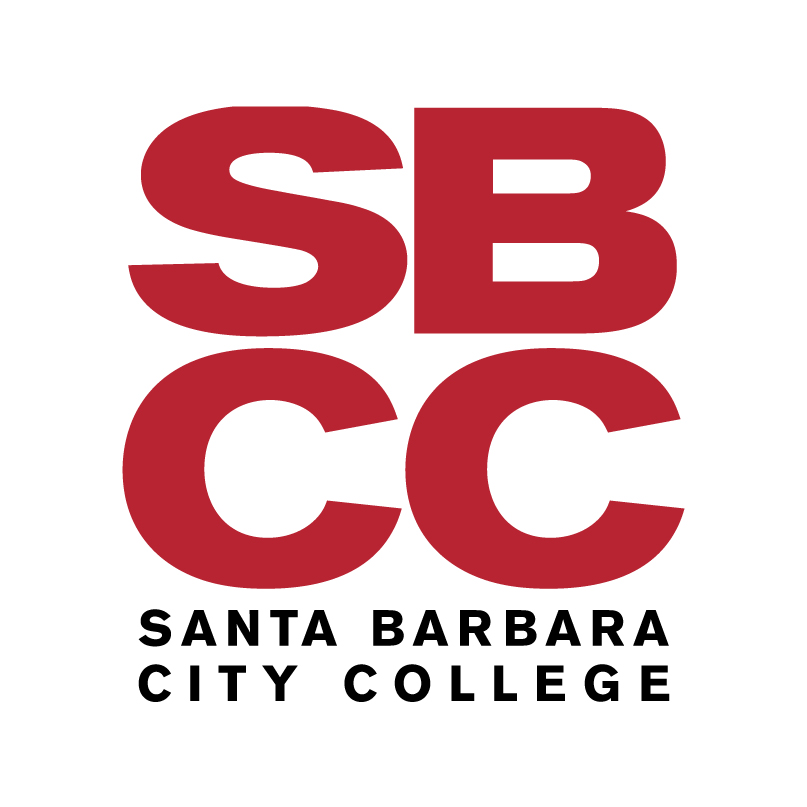 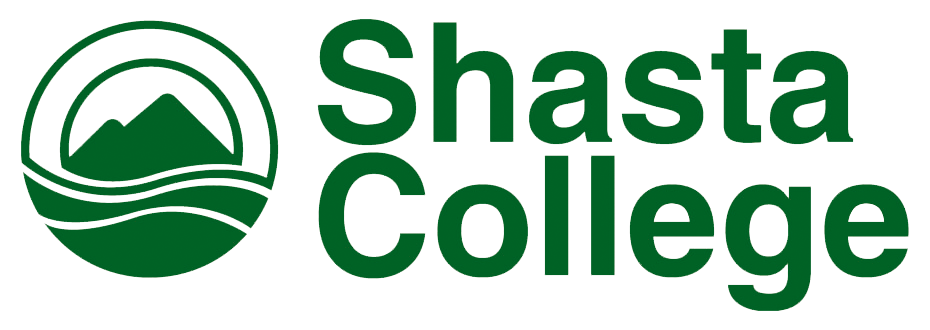 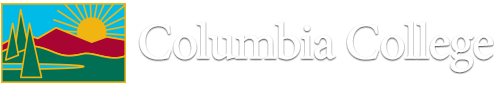 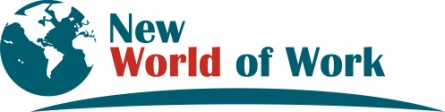 Timeline of the New World of Work
2015
2016
With the CSI project, New World of Work was one of the models under review while the state determined if there would be a shift to competency based talent management

NWoW was chosen as the model of reference as CalHR designs new foundational guidelines for competencies
NWoW partnering with FCCC to create ten 21st Century Skills badges for postsecondary students

Badges will be hosted through the Foundation’s LaunchPath site www.launchpath.com

Fall 2016, will begin to integrate 21st Century Skills workshops in prison education settings
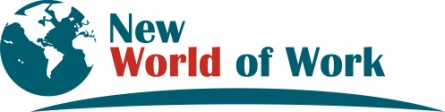 What are Digital Badges?
Online visual representation of learning

Used in education and workforce as marker of achievement, skill, knowledge, and work-readiness

Mozilla Open Badge Eco-System allows public recognition of badges
Learners can display  badges across multiple sites such as FB, Twitter, LinkedIn
Visual way for employer to understand skillset of potential applicants at a glance

The 21st Century Skills badges will have the option for embedded employer verification, which provides the bridge from skills to competencies
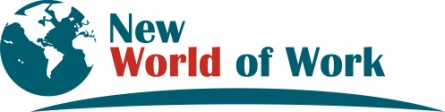 Anatomy of a digital badge
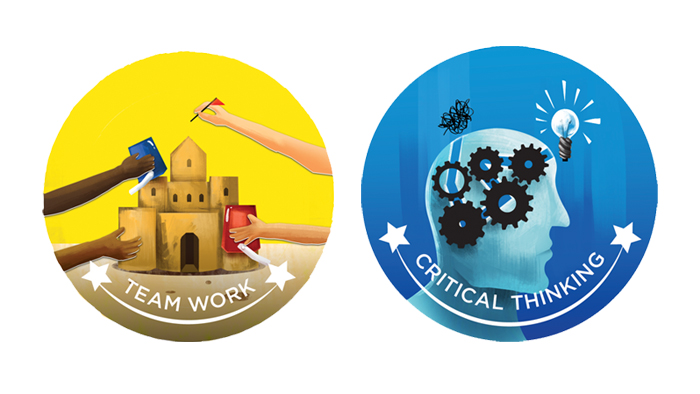 Questions?
Social-Diversity Awareness Lesson 2:
Disabilities, Diversity, 
Multi-Generations
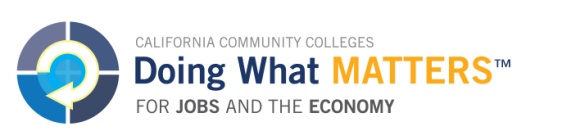 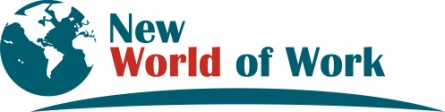 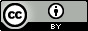 Multi-Generational Workforces
Reference Book:
Unlocking Generational CODES, Anna Liotta

--Learning how to incorporate communication, collaboration, and other core skills to navigate differences in the workforce.
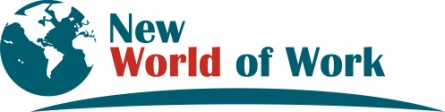 Due to longer average life spans, developmental definitions are changing:
0-20 is considered Child Life Stage
   21-41 is considered Young Adult Life Stage
   42-62 is Mid-Life
   63-83 is Elderhood
   84+ is Bonus Elderhood
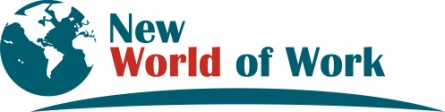 generational Definitions
What factors are taken into account when establishing different generations? What defines a generation?

Can you name the current generations in the US Workforce?
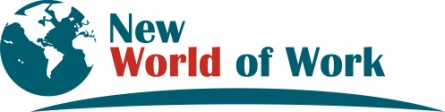 Four Generations exist in the US Workforce:
Veterans/ Traditionalists: 1927-1945, 7.6% of workforce 
(Those who are working are often in part-time/consulting positions)

Baby Boomers: 1946-1963, 27.2% of workforce
(A split between those who’ve put off retirement and those who will be retiring soon)

Generation Xers: 1964-1979, 33.2% of workforce
(Age range from 37-52 yrs old, so represent both leaders and prime age workers)

Generation Y/ Millennials: 1980-1999, 32% of workforce
(Age range from 17-36 yrs. old, the rising majority in the workforce along with Gen X) 

The generation from 2000- Present is still under definition/ research for workforce impact. Many names: Nexters, Founders, End Millennials
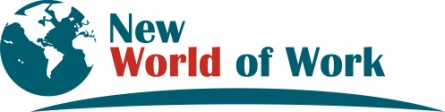 [Speaker Notes: Poll audience to see generational make-up]
What are the stereotypes for each generation?
Veterans/ Traditionalists
1927-1945

Baby Boomers
1946-1963
Generation X
1964-1979

Millennials
1980-1999

Nexters/Founders
2000- Present
Trends in Generations
Xers were influenced by  growing access to higher education, and represent a desire for both career goals and family goals rather than sacrificing one for the other
Millennials are part of  technology and social media growth, so their focus has been more global and they have contributed to a youth based focus in marketing
Traditionalists were shaped by a time of crisis (Great Depression & WWII) so aware of scarcity, money conservation, and sacrifice for the greater good
Baby Boomers were born in a time of rebuilding and then social change, so a large and diverse group that both shaped our current institutions and questioned them
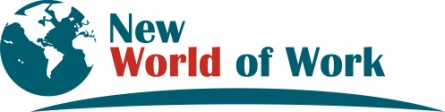 Nexters, Founders, Gen ???
http://time.com/4130679/millennials-mtv-generation/
Nexters/Founders2000-Present
Many had parents who lost jobs/income in the Great Recession
This has made them less risk adverse, more entrepreneurial
They see opportunities without traditional structure:
News comes from Google, Facebook
Movies are YouTube
Airbnb and Uber instead of hotels and taxis
Working in a Multi-Generational Setting:Millennials
Millennials see work ethic as applying the strategies to get the best results in the quickest time, more flexibility
Many are digital natives, actively use social media for professional purposes
Millennials value speed and 24/7 access to digital connections, knowing where and how to access what you need is key

Millennials want to share ideas and be part of collaboration, don’t see length of time/experience as necessary to provide equal input
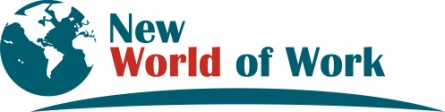 Working in a Multi-Generational Setting:Millennials
Millennials don’t want annual reviews — want ongoing conversations. 

Millennials don’t want to focus on  their weaknesses — they want to develop their strengths. 

It is not just a job — it’s a part of their lives.
Millennials don’t just work for a paycheck — they want a purpose. 

Millennials are not pursuing job satisfaction — they are pursuing development. 

Millennials don’t want bosses — they want coaches. 

Gallup Report: How Millennials Want to Work and Live , 2016
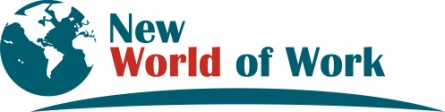 [Speaker Notes: Gallup Report: How Millennials Want to Work and Live , 2016]
Pew Research Generational Quiz:
How Millennial Are You?
http://www.pewresearch.org/quiz/how-millennial-are-you/
[Speaker Notes: Raj- depending on time, do to in session or provide as outside resource]
Working in a Multi-Generational Setting:Xers
Xers believe in quality, focused work done in specific time frames to allow for more freedom, project based rather than 9-5

Make up the current majority of the workforce with rising numbers of Millennials
Xers want core messaging to be clear and concise, value easy and open access to information

Xers (and Millennials) want to get to important information quickly. Like a facts first approach.
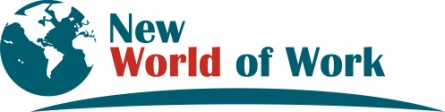 Working in a Multi-Generational Setting: Boomers
Many Boomers are delaying retirement for financial reasons and/or due to longer life spans
With a lifetime of work, often in same job or industry, many Boomers are in positions that inexperienced workers couldn’t go directly into
Boomers value individuality & recognition based on verified accomplishments

Boomers see face-to-face time and longer hours as the way to career success
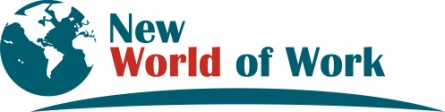 Working in a Multi-Generational Setting: Traditionalists
Traditionalists (and Boomers) tend to communicate at a slower, more dignified pace

If working, they are often in part time positions, consulting, or act as board members
For Traditionalists, face-to-face contact is considered the norm, technology is often seen as disrupting how things used to be done

Work ethic for Traditionalists is the more time/loyalty you put in the more you should get back
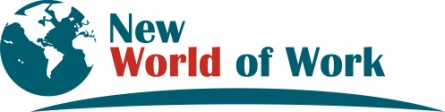 How can you accommodate and encourage all these different styles in one workplace?Share-Pair Activity: Scenarios
A Gen X director has a Millennial assistant. The director wants to give detailed, sequenced verbal instructions of the tasks for the week. The assistant wants shorter instructions so he can get right to work. 

How can this communication be improved?
A Board of Directors is made up of Traditionalists and Boomers, while the CEO and staff are a mix of Millennials and “Founder” interns. 
The staff feels the Board doesn’t know enough about the latest trends and technology. The Board feels the staff doesn’t take their advice into consideration.
How can each group see the strengths and contributions of the other?
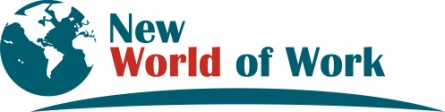 Thank you!
Stay connected with New World of Work
	Website- http://www.newworldofwork.org/
	Facebook- New World of Work at Feather River College
	LinkedIn- WOW: The New World of Work
	Twitter- @FRC_NWOW
 
	Rajinder Gill, rgill@frc.edu
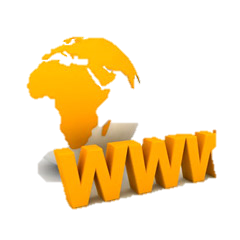 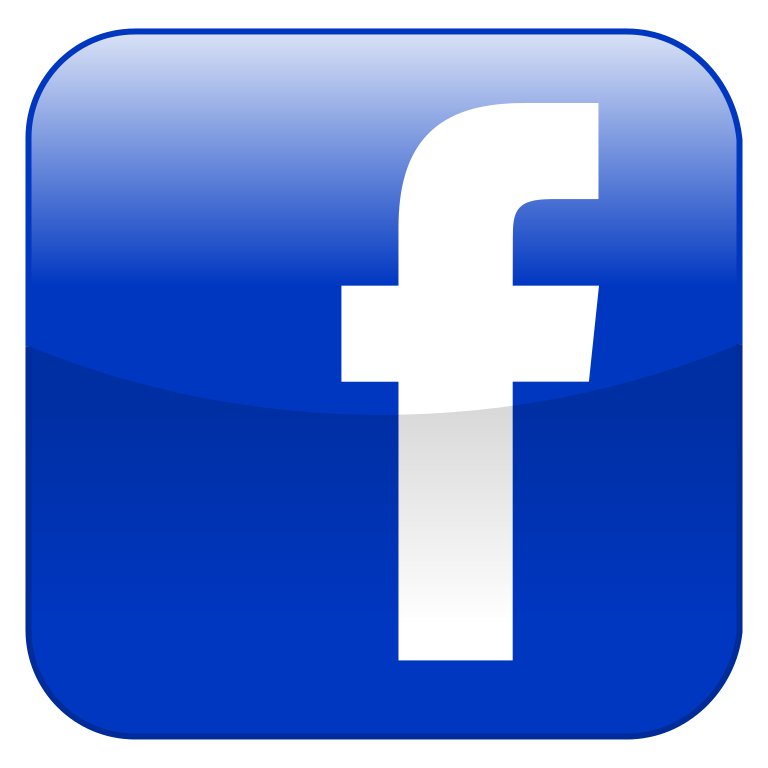 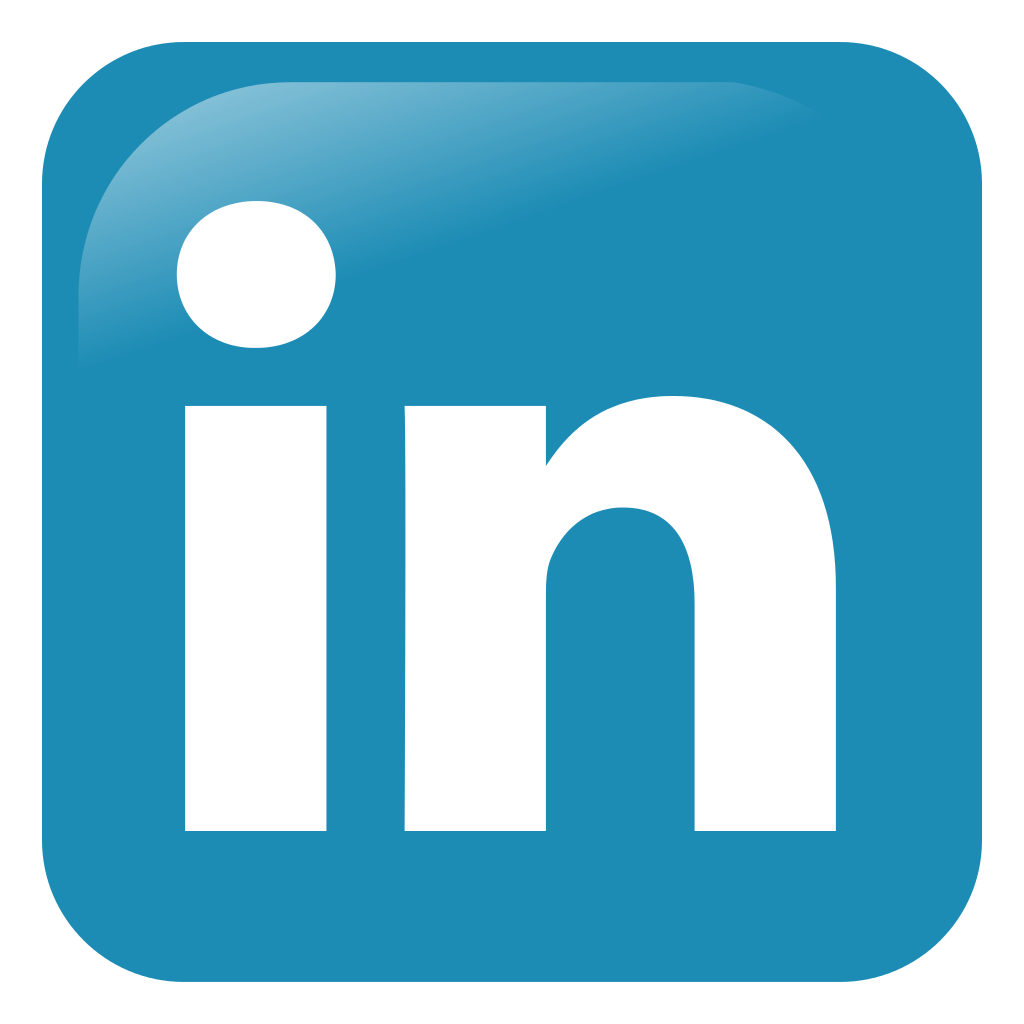 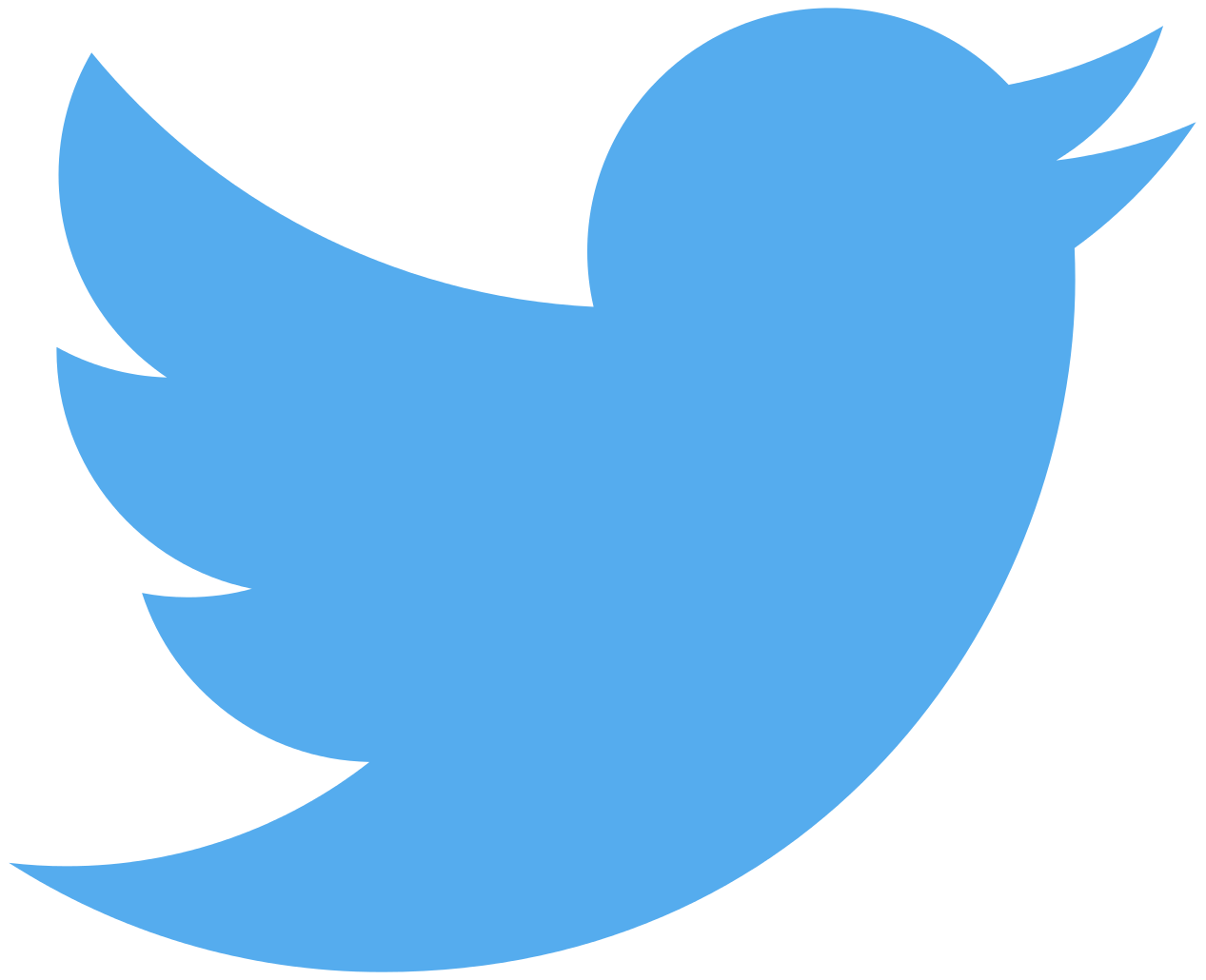 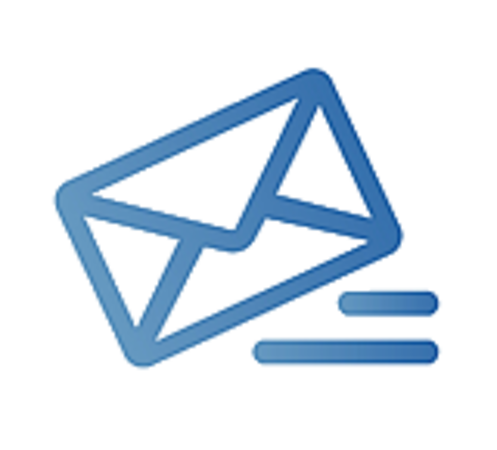 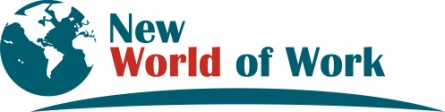